«Русская изба»
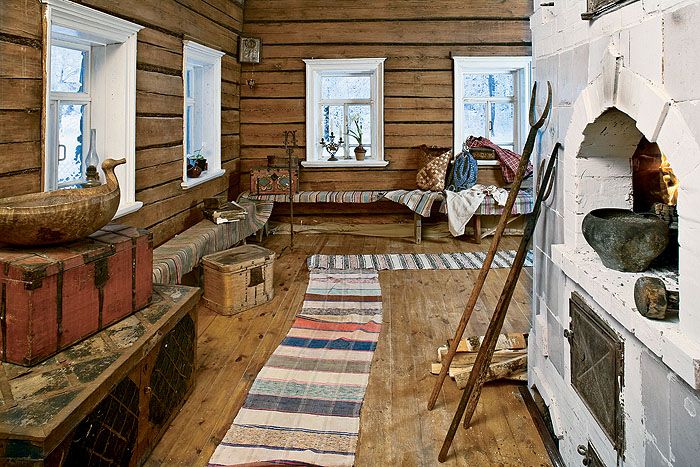 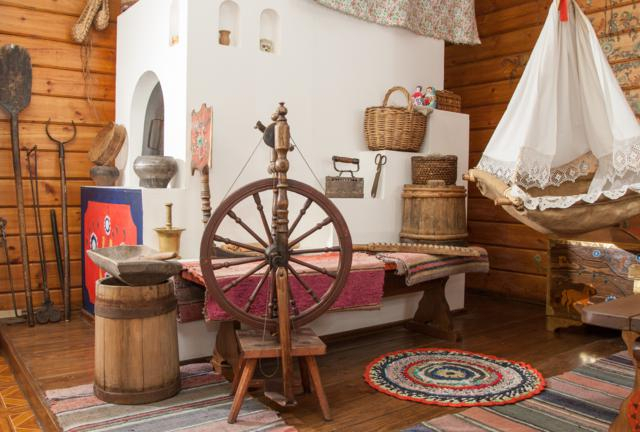 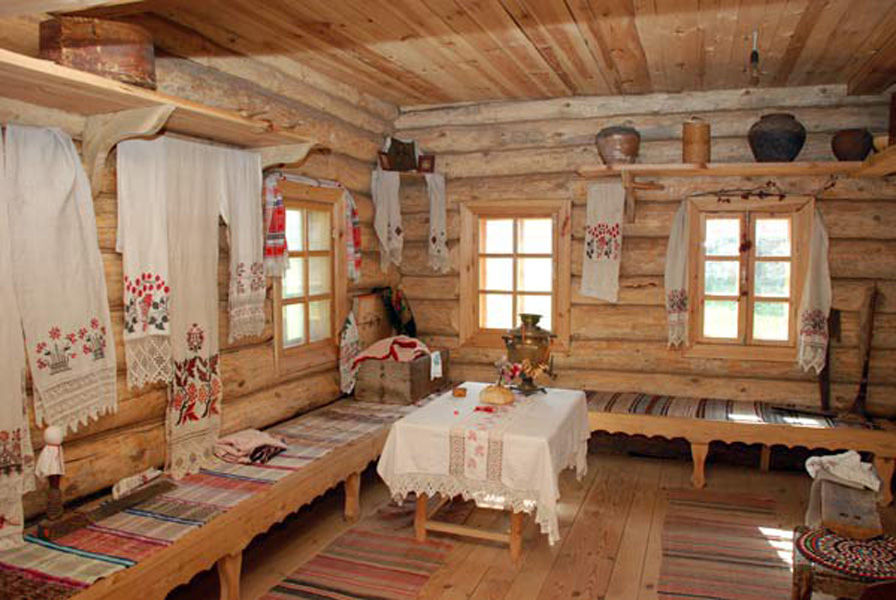 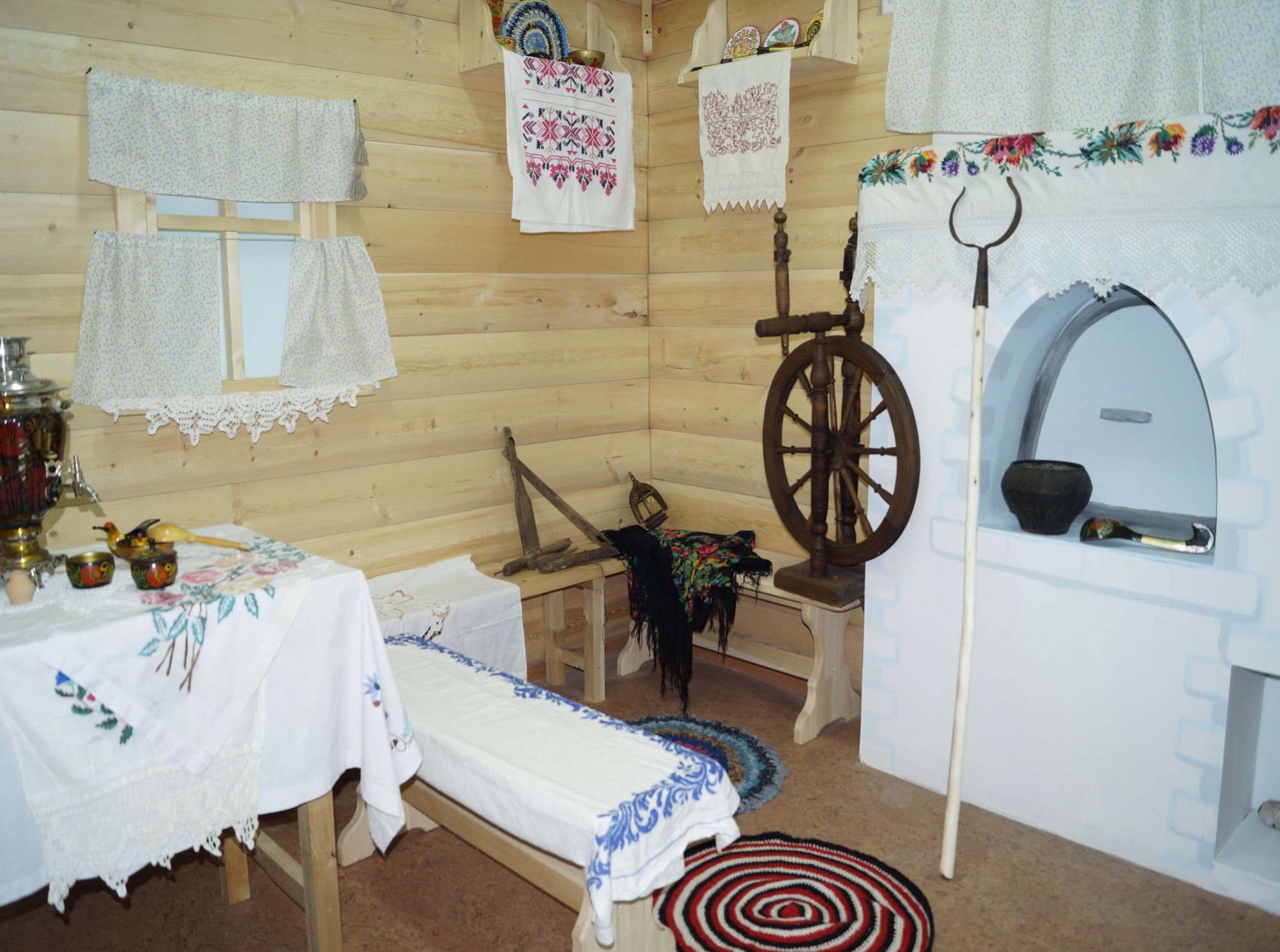 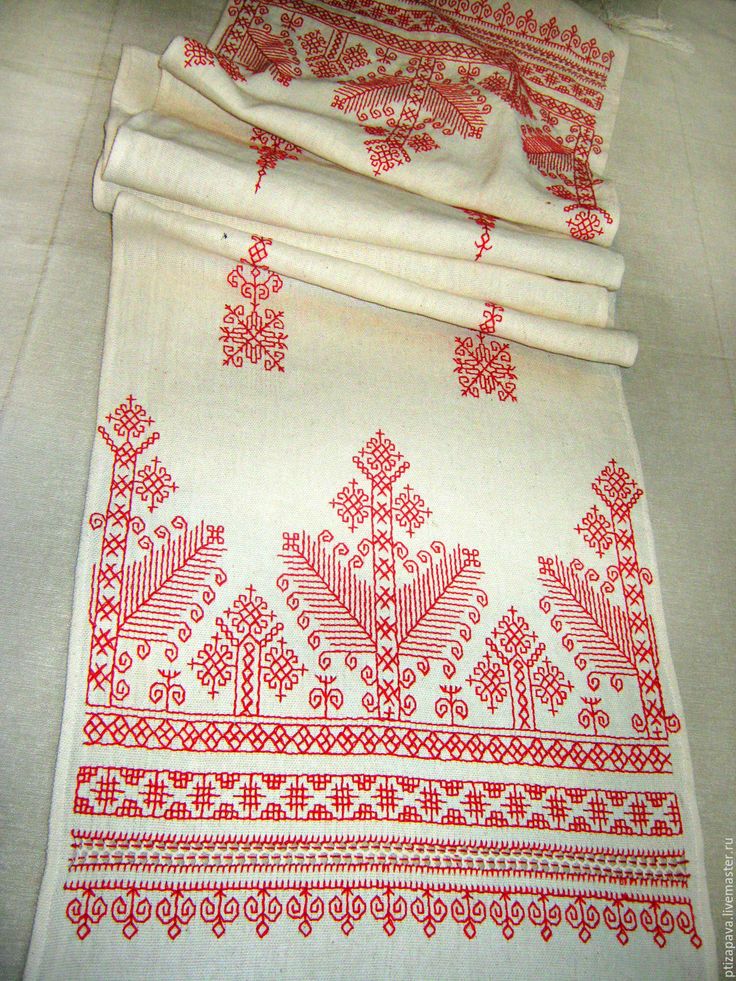 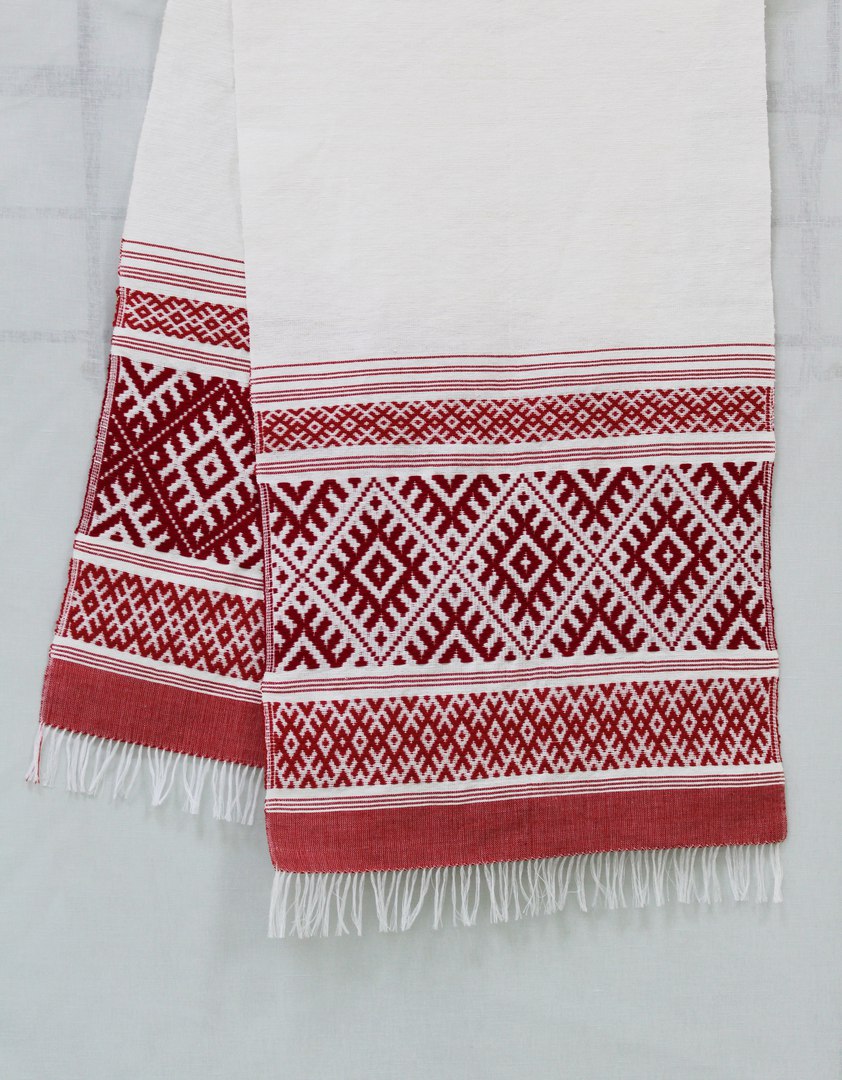